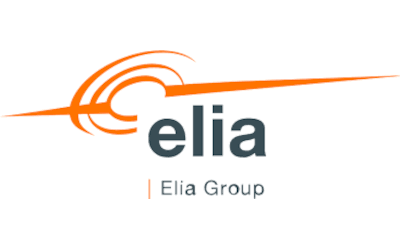 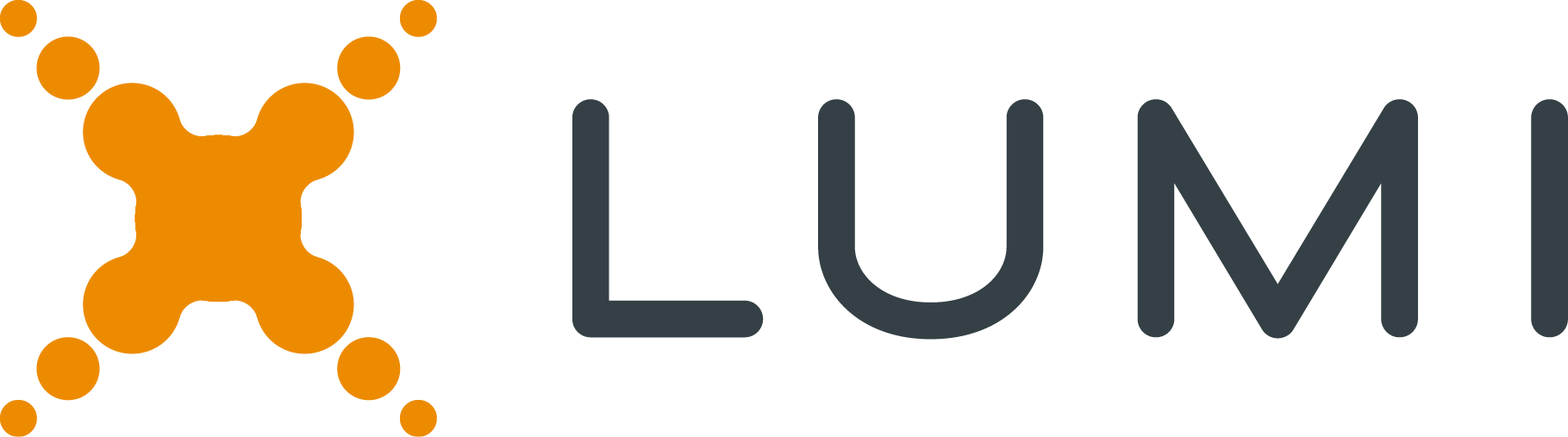 Handleiding voor de virtuele meeting
Dit jaar zullen we een virtuele vergadering houden, waarbij u de mogelijkheid krijgt om de vergadering online bij te wonen, met behulp van uw smartphone, tablet of computer.

U kunt een live webcast van de vergadering bekijken, vragen stellen aan het bestuur en uw stemmen in realtime indienen. 

Ga naar https://web.lumiagm.com/183502649 in uw webbrowser
(geen Google-zoekopdracht) op uw smartphone, tablet of computer. 
Zorg er voor dat u de nieuwste versies van Chrome, Safari, Edge hebt.
GEBRUIK GEEN INTERNET EXPLORER.
Log tijdig in zodat je zeker weet dat je browser compatibel is.

Als u stemrecht heeft, selecteer dan "Login" en voer uw gebruikersnaam en wachtwoord in.

U kunt op de site inloggen vanaf 09:30u op 18 mei 2021
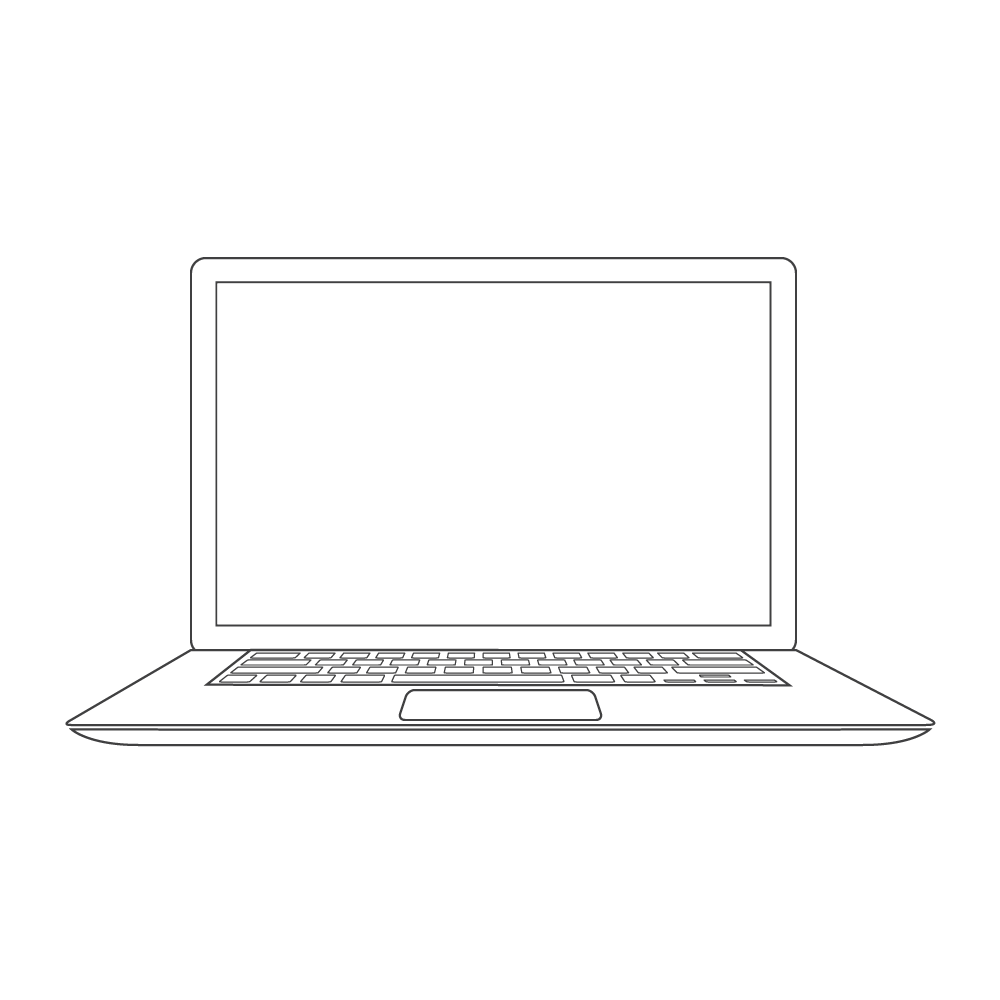 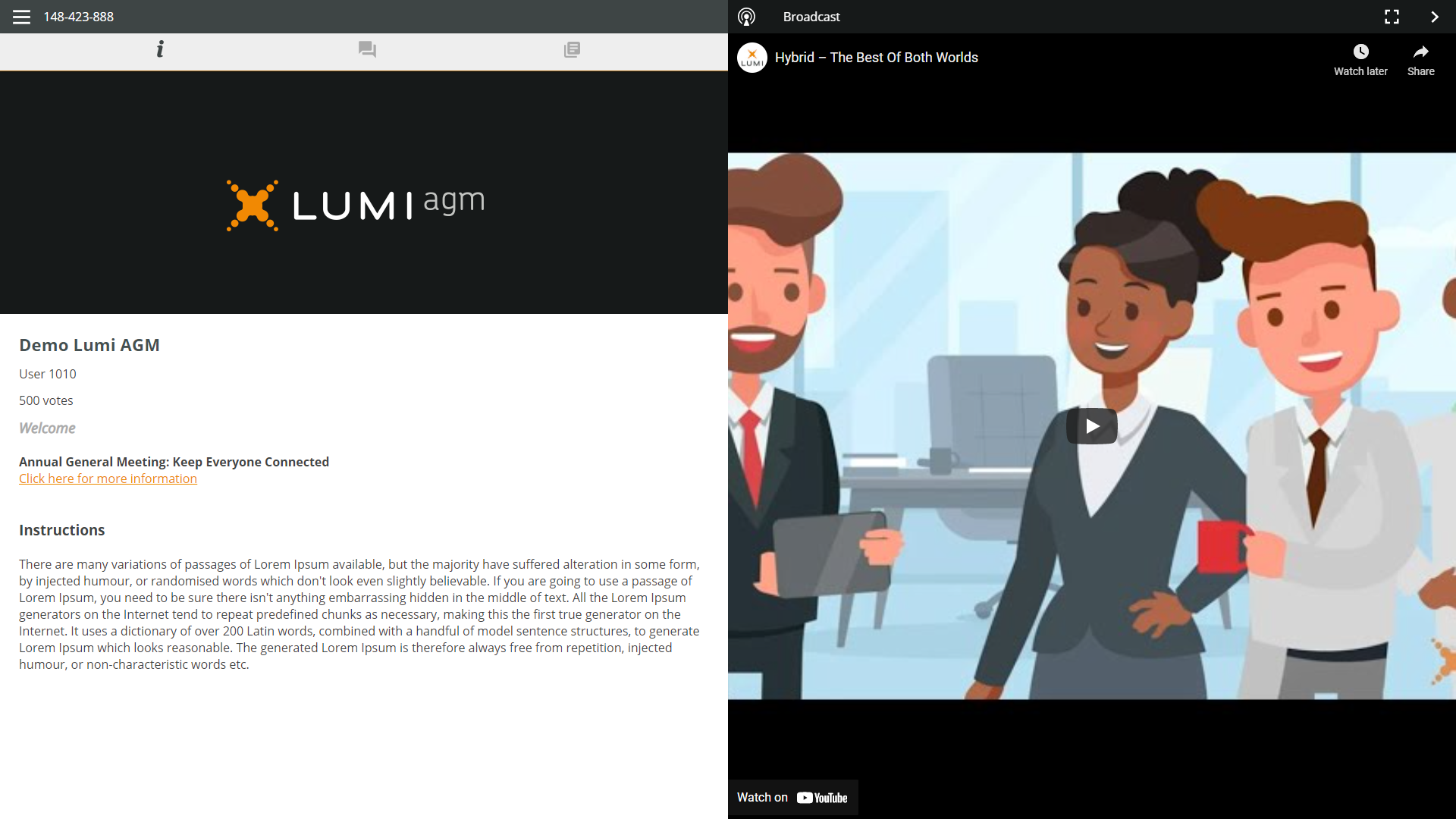 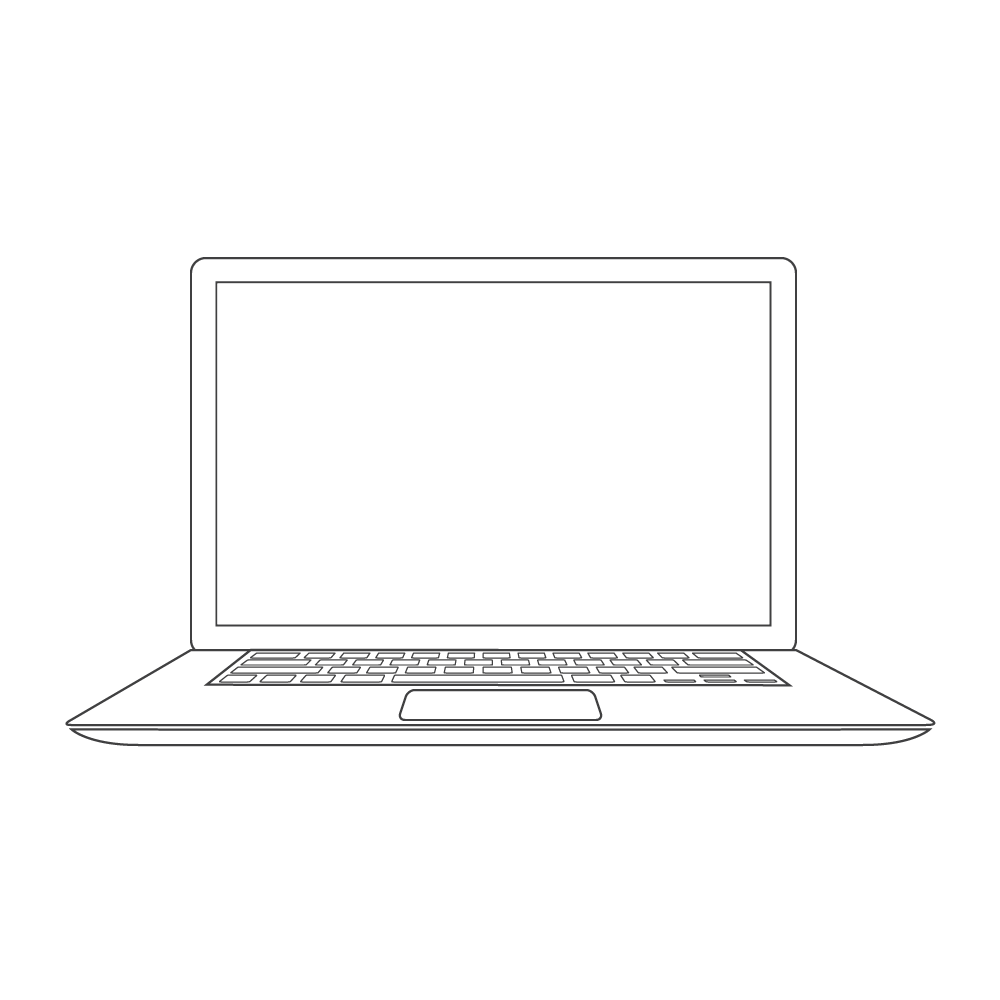 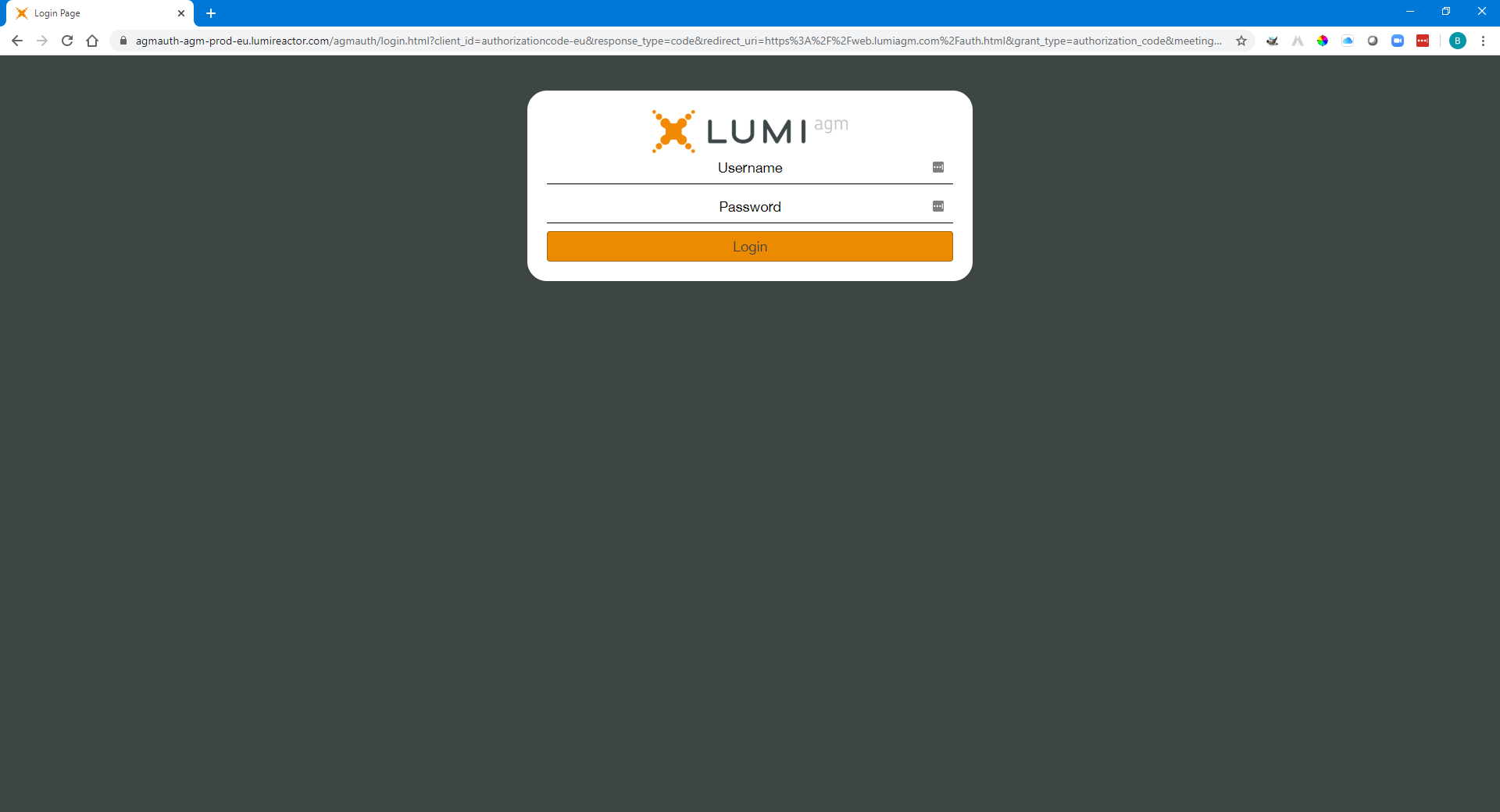 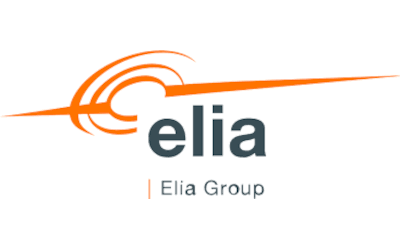 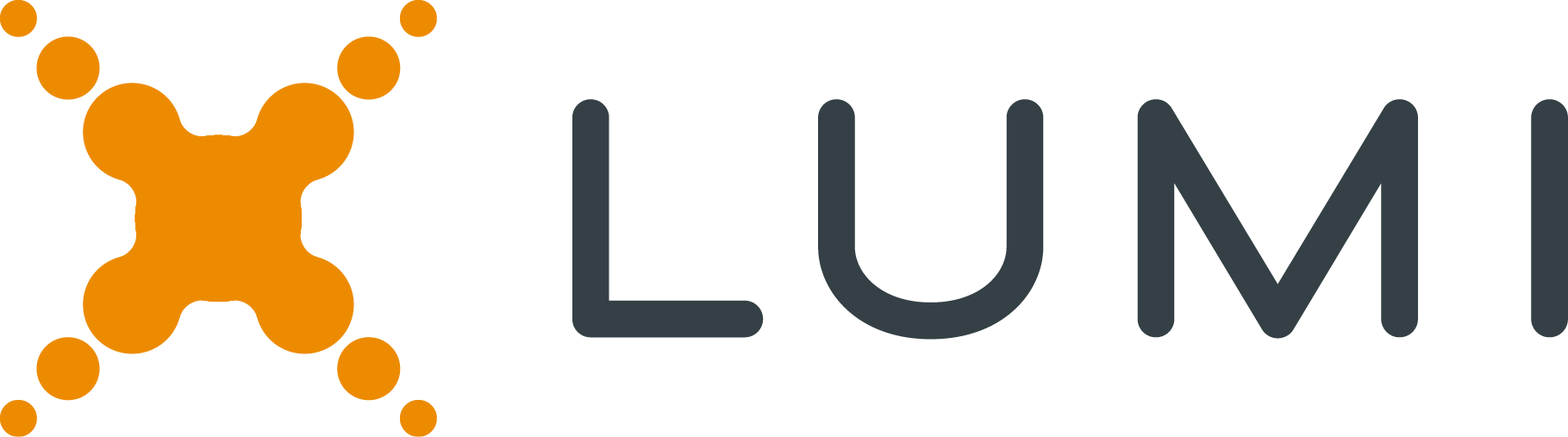 STEMMEN
Stemming tijdens de meeting
NAVIGATIE
Wanneer er tijdens de vergadering een stemming moet gebeuren zal deze automatisch op het scherm verschijnen.

Om te stemmen selecteert u uw keuze uit de opties die op het scherm worden getoond.

Een bericht zal verschijnen dat uw stem is ontvangen.

Om uw stem te veranderen, druk op een andere keuze.
Als u uw stem wilt annuleren, Druk op Annuleren.
Wanneer de authenticatie is gelukt, wordt het infoscherm weergegeven.

U kunt bedrijfsinformatie bekijken, vragen stellen en stemmen.
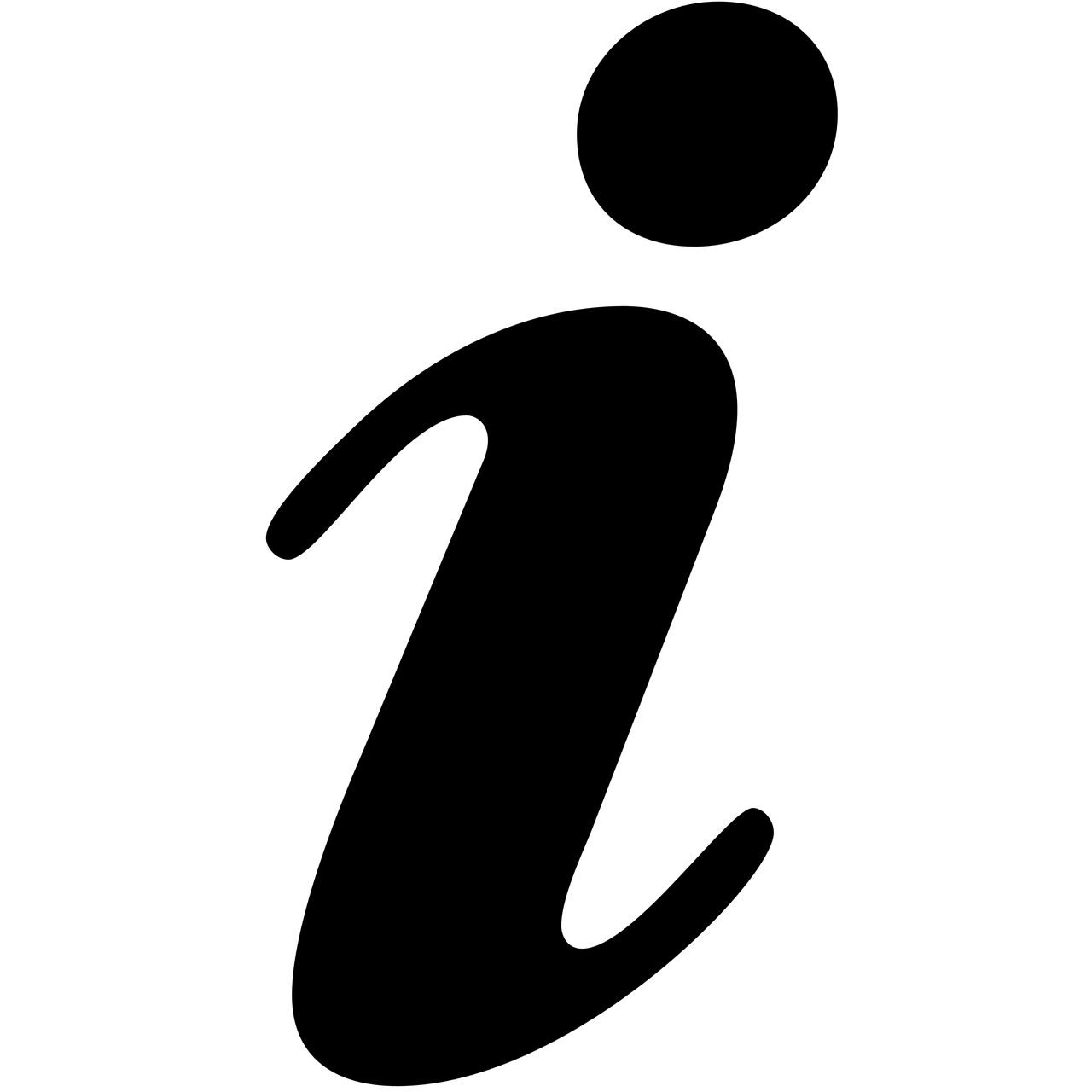 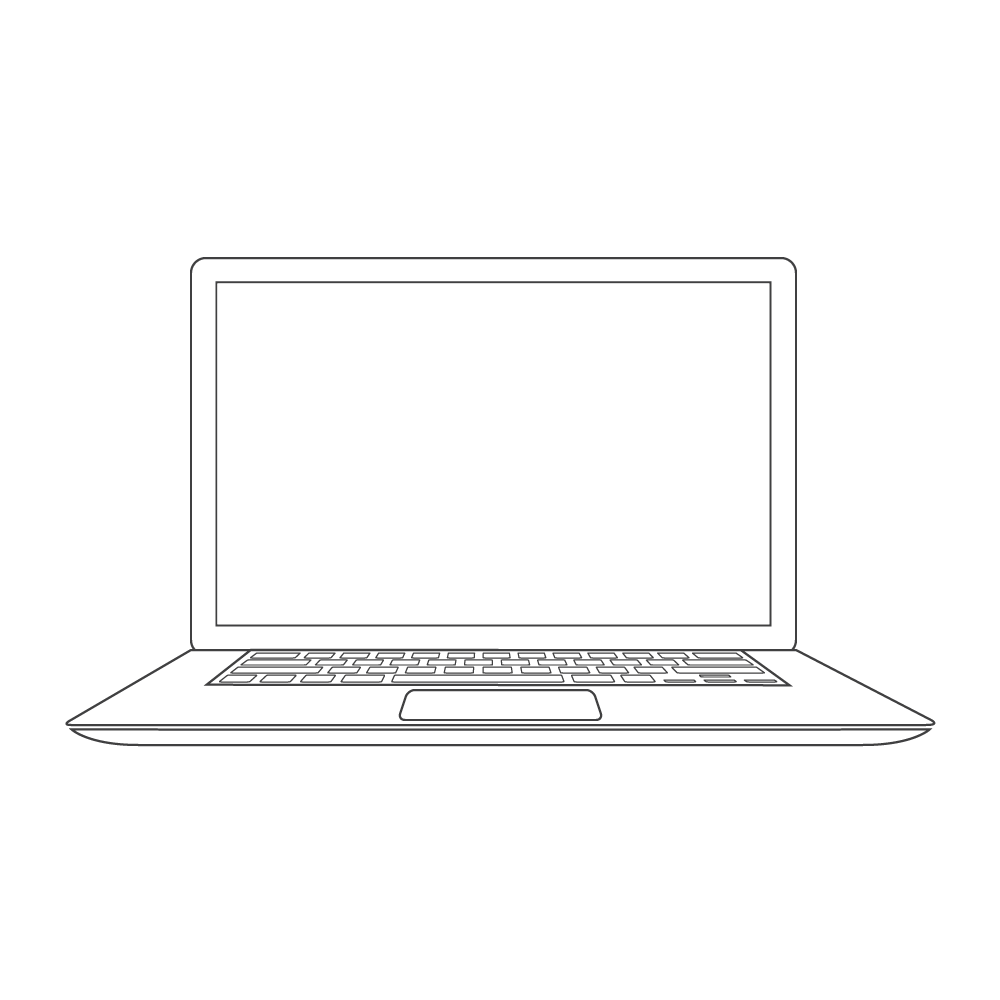 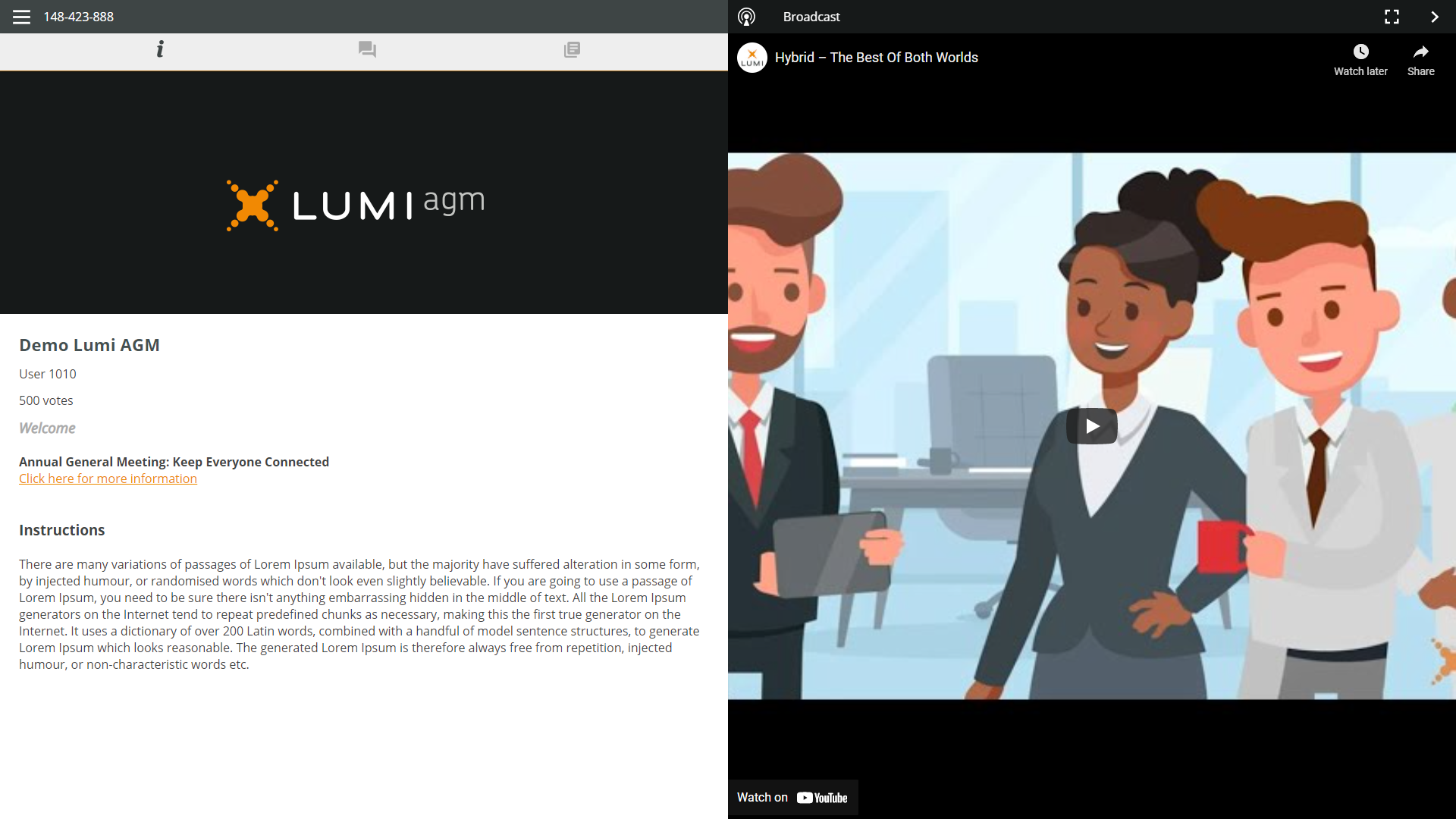 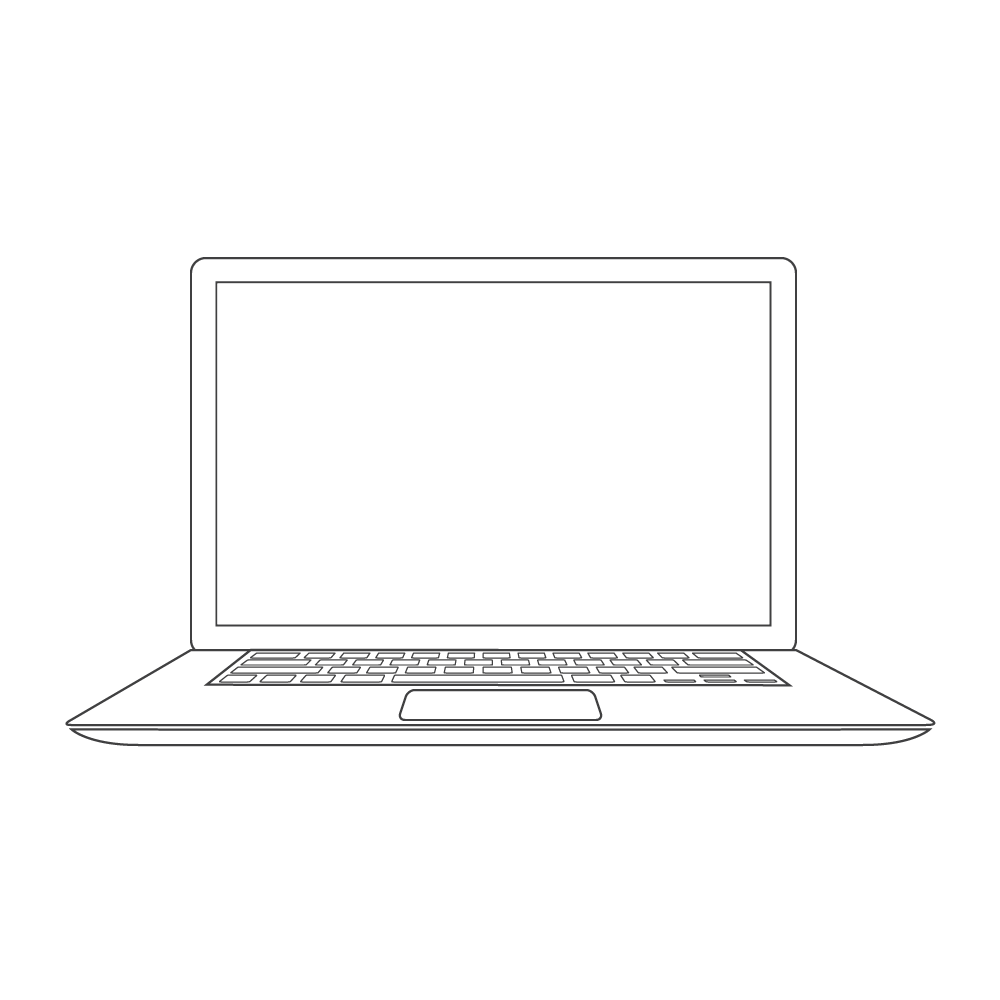 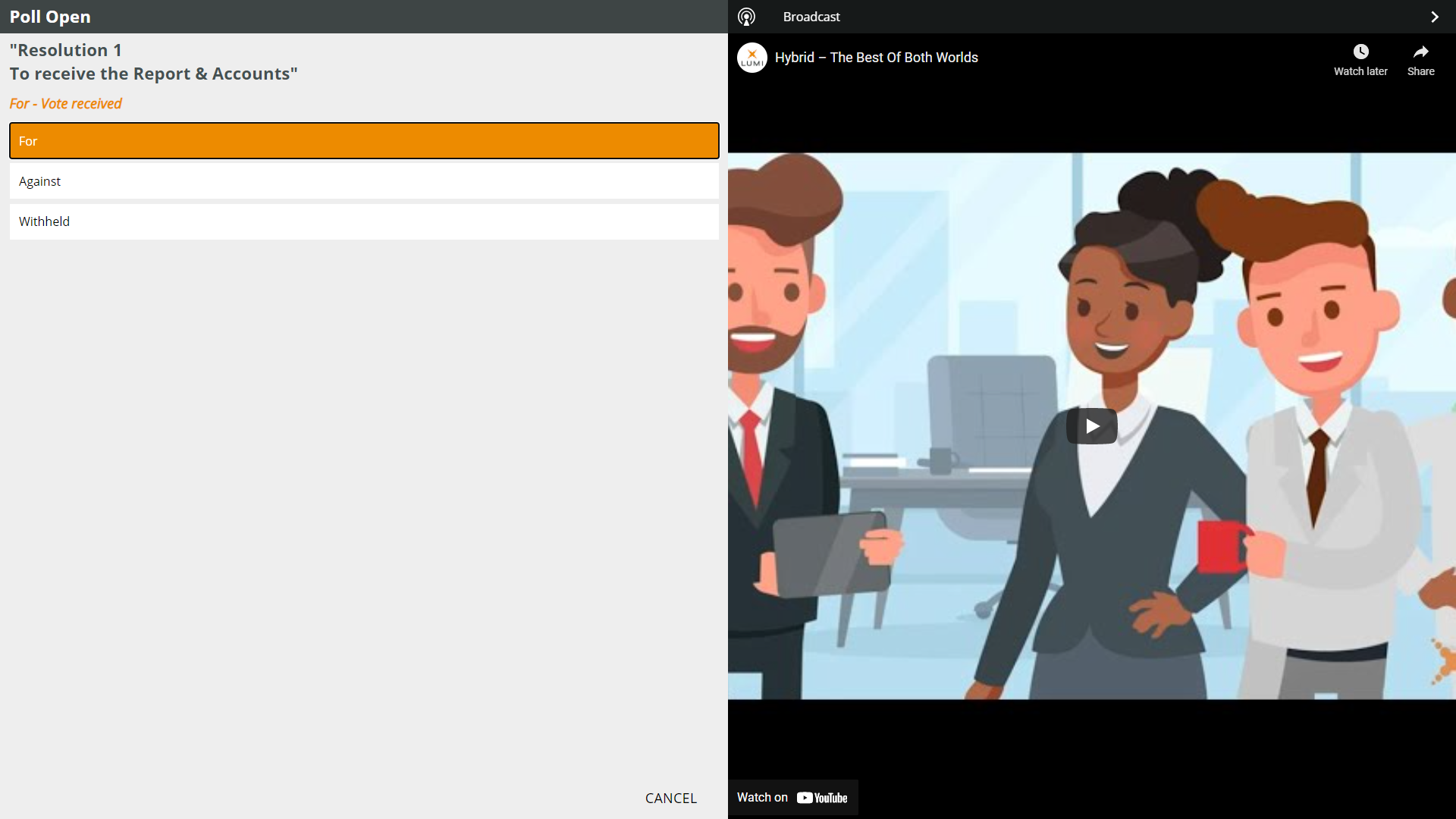 VRAGEN
Elk stemgerechtigd lid dat de vergadering bijwoont, mag vragen stellen.

Als u een vraag wilt stellen, selecteert u het berichten icoon

Berichten kunnen op elk moment tijdens de 
Q&A-sessie worden ingediend tot de voorzitter de sessie afsluit.

Typ uw bericht in de chatbox onderaan het berichtenscherm.

Als u tevreden bent met uw bericht, klikt u op 
de verzendknop.

Vragen die via het online platform worden verstuurd, worden gemodereerd voordat ze naar de voorzitter worden gestuurd.
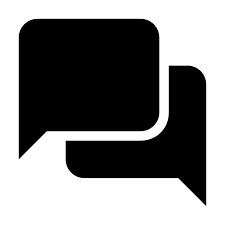 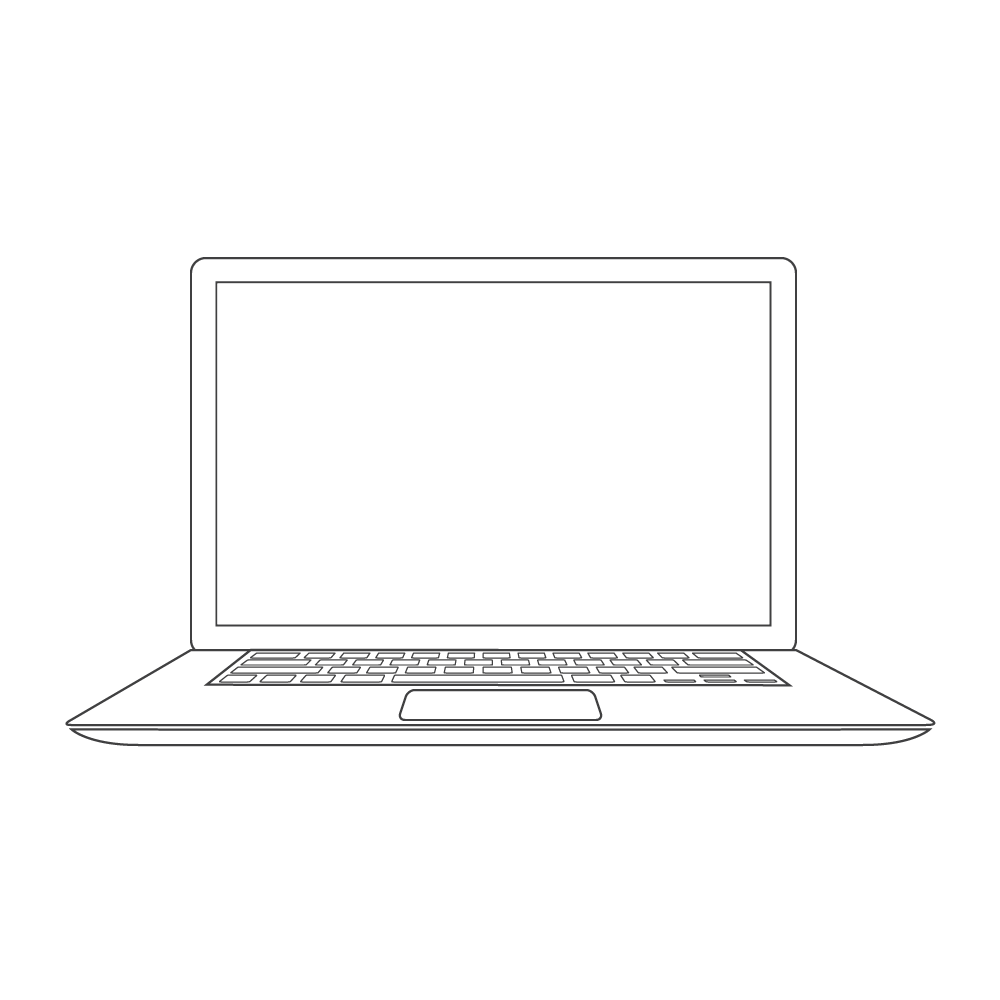 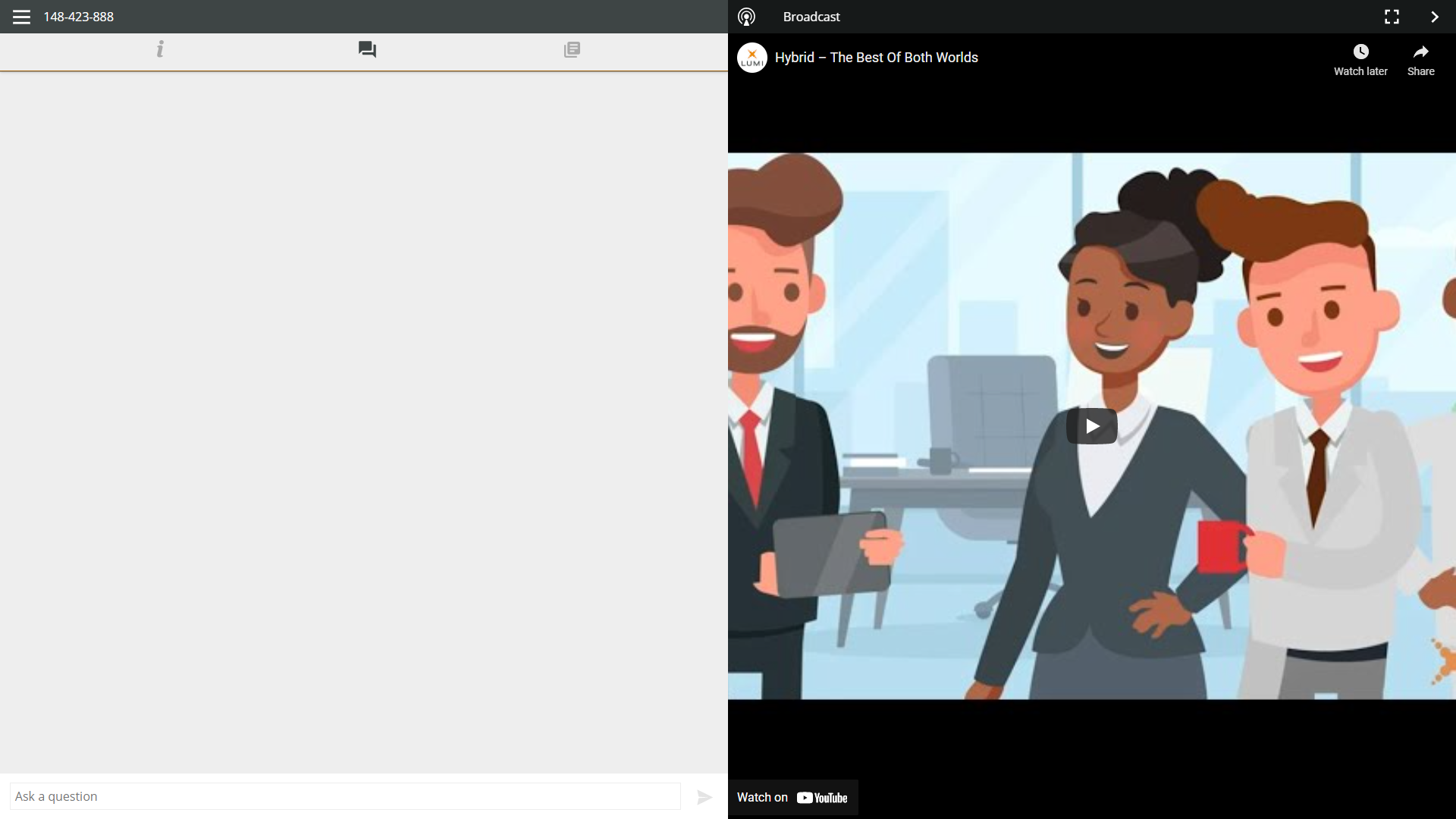